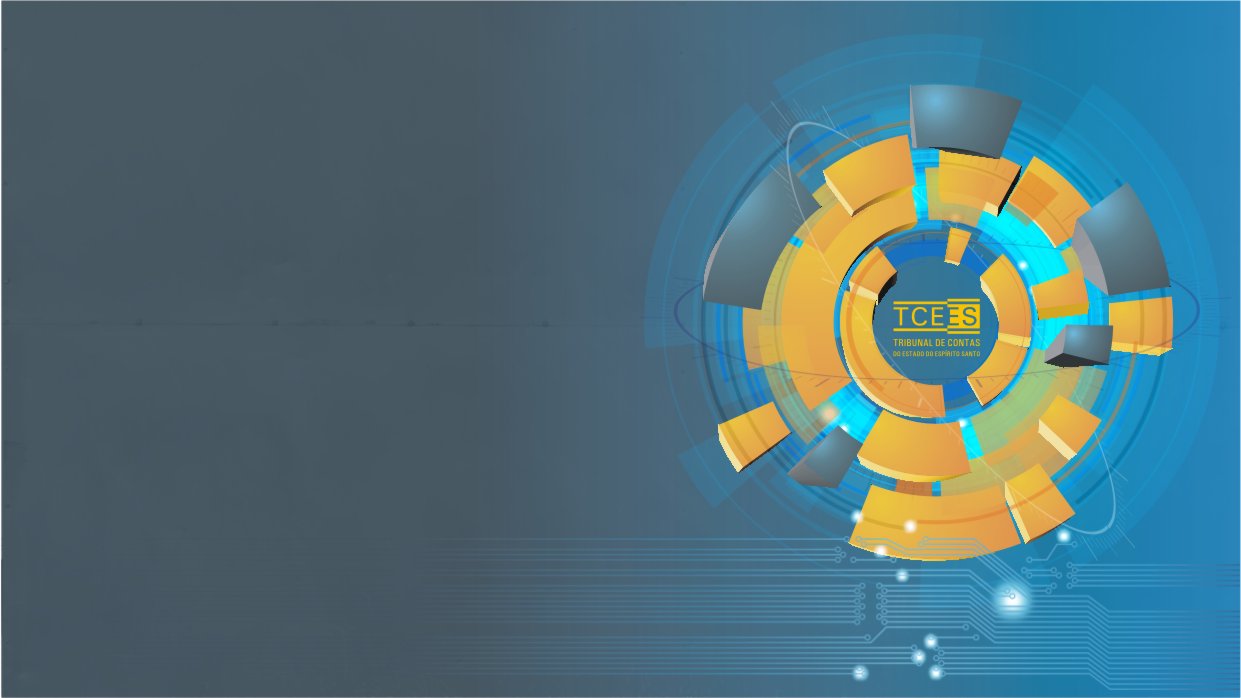 Gestão Atuarial para a Sustentabilidade dos RPPS
Simone Reinholz Velten – Mestre em Contabilidade e Controladoria  Aplicado ao Setor Público
Secretaria de Controle Externo de Previdência e Pessoal – TCE-ES
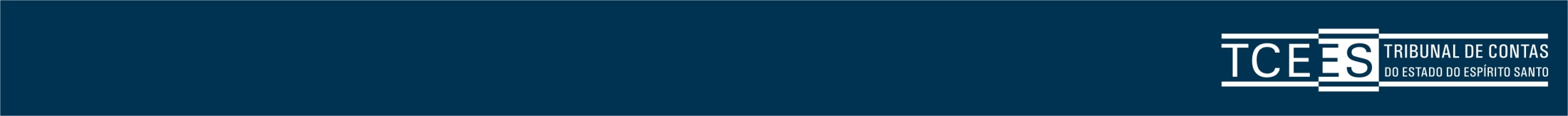 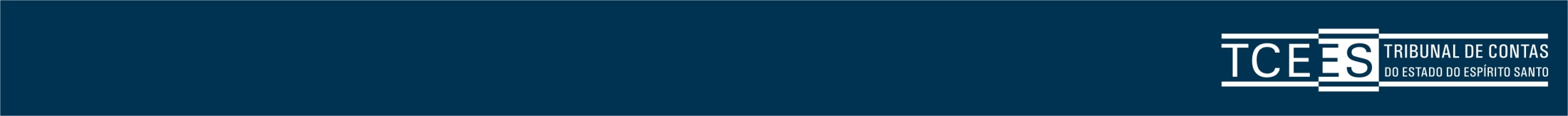 O estudo atuarial deve ser dinâmico e atualizado, sendo assim, ser realizado anualmente, a fim de sensibilizar os segurados e o Ente federativo que patrocinam, via contribuição, seus planos de benefícios para a necessidade de tomada de conhecimento e, a partir deste, das decisões que permitam estabelecer as adequadas medidas com vistas ao atendimento do objetivo institucional de um RPPS.
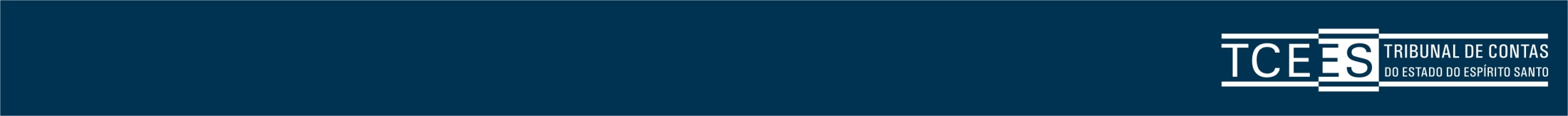 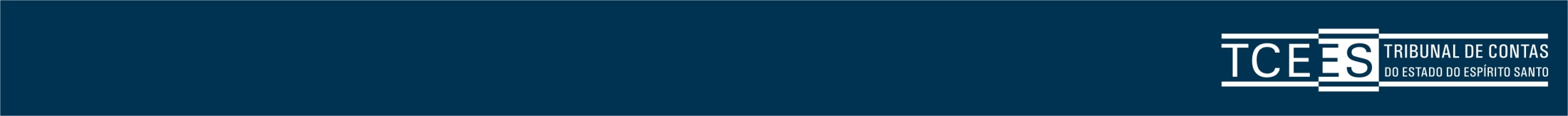 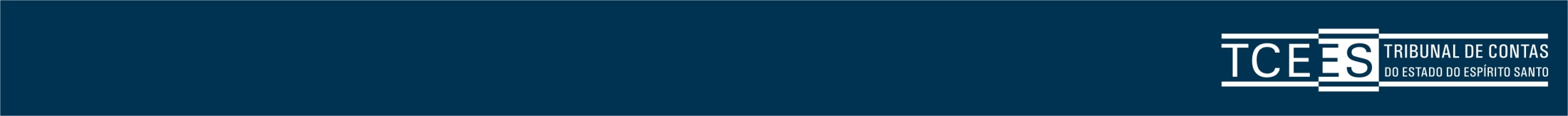 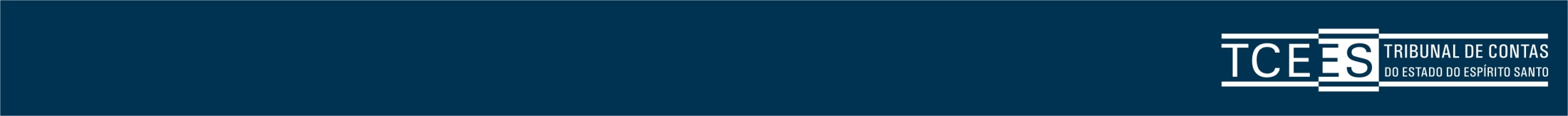 Segundo a NBC TG 25 (R1) que trata das provisões, passivos e ativos contingentes uma provisão deve ser reconhecida:
14. 	Uma provisão deve ser reconhecida quando:
a entidade tem uma obrigação presente (legal ou não formalizada) como resultado de evento passado;
seja provável que será necessária uma saída de recursos que incorporam benefícios econômicos para liquidar a obrigação; e
possa ser feita uma estimativa confiável do valor da obrigação.
Se essas condições não forem satisfeitas, nenhuma provisão deve ser reconhecida.
Art. 69. O ente da Federação que mantiver ou vier a instituir regime próprio de previdência social para seus servidores conferir-lhe-á caráter contributivo e o organizará com base em normas de contabilidade e atuária que preservem seu equilíbrio financeiro e atuarial.
Art. 1º Os regimes próprios de previdência social dos servidores públicos da União, dos Estados, do Distrito Federal e dos Municípios, dos militares dos Estados e do Distrito Federal deverão ser organizados, baseados em normas gerais de contabilidade e atuária, de modo a garantir o seu equilíbrio financeiro e atuarial, observados os seguintes critérios:
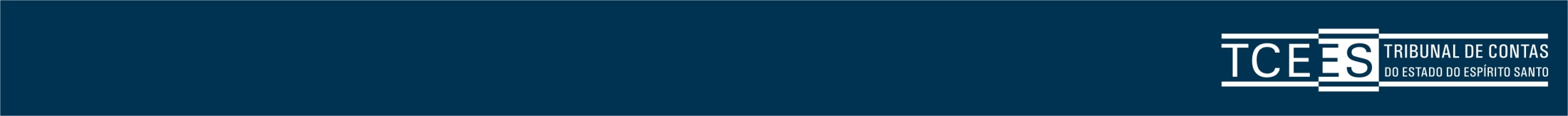 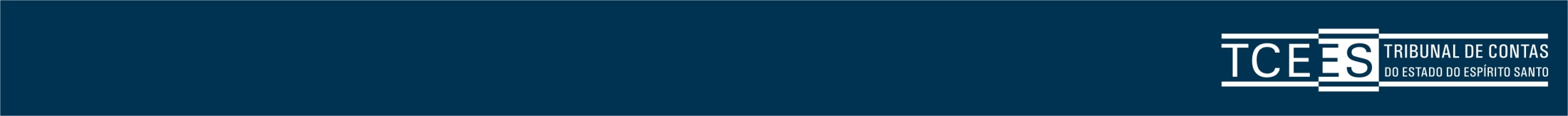 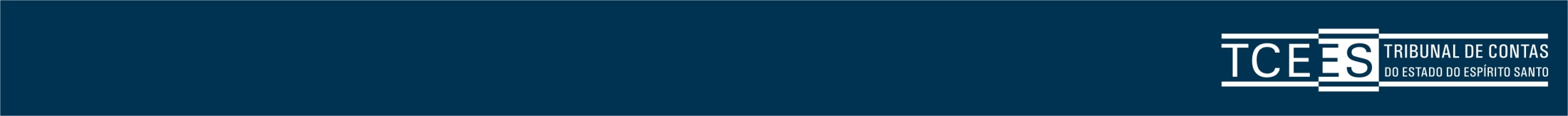 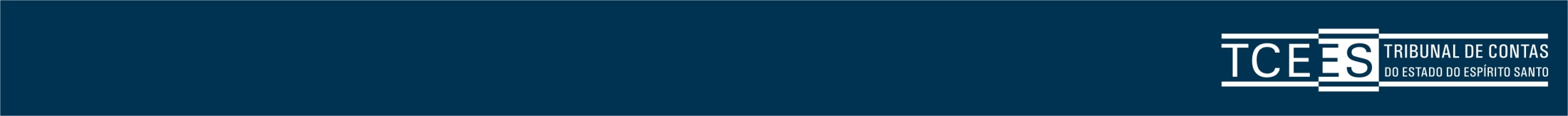 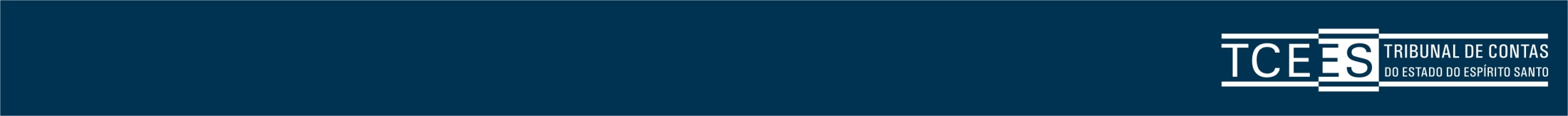 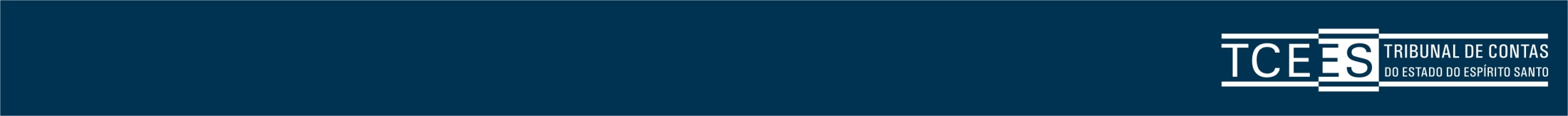 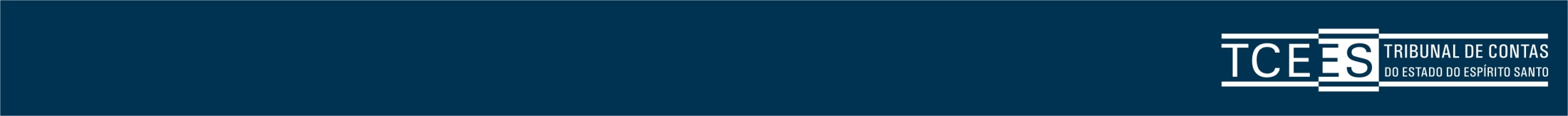 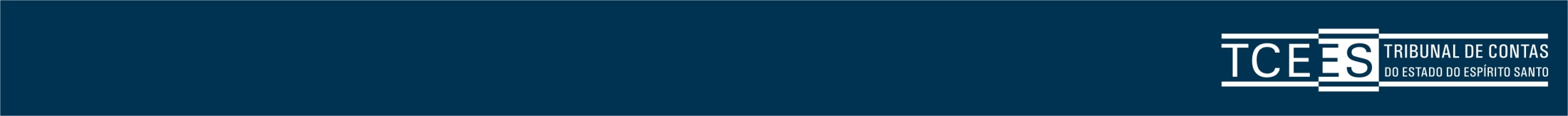 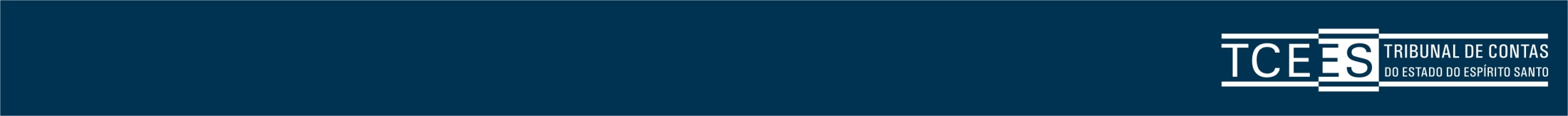 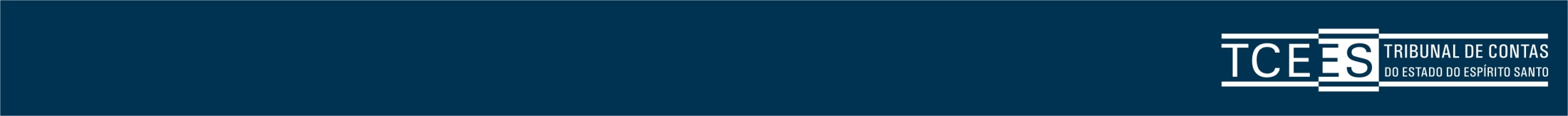 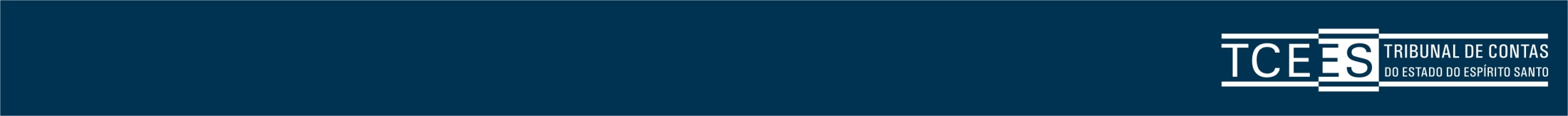 O Manual de Contabilidade Aplicado ao Setor Público em sua 6ª edição, no título que trata das Provisões, Passivos Contingentes e Ativos Contingentes , determina que as provisões devem ser reavaliadas na data da apresentação das demonstrações contábeis:

As provisões devem ser reavaliadas na data de apresentação das demonstrações contábeis e ajustadas para refletir a melhor estimativa corrente. (fls .187)

___________________
Portaria STN nº. 700, de 10 de dezembro de 2014. Edição válida a partir do exercício de 2015. Subtítulo: 9.2.2.2. Reconhecimento de Provisão Atuarial
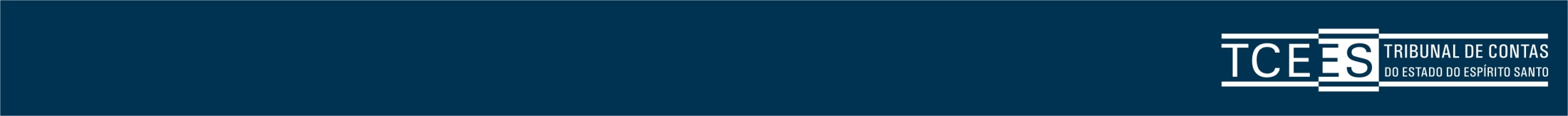 Periodicidade
I - realização de avaliação atuarial inicial e em cada balanço utilizando-se parâmetros gerais, para a organização e revisão do plano de custeio e benefícios; 
(Art. 1º da Lei Federal nº. 9.717/98)
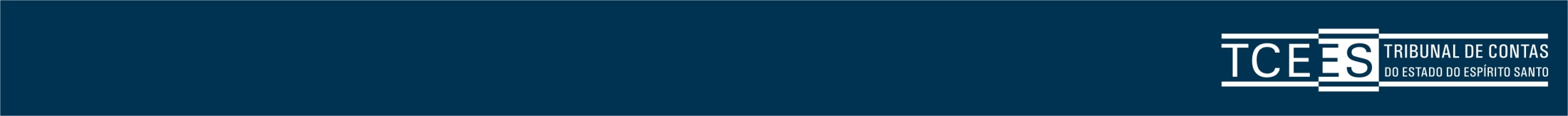 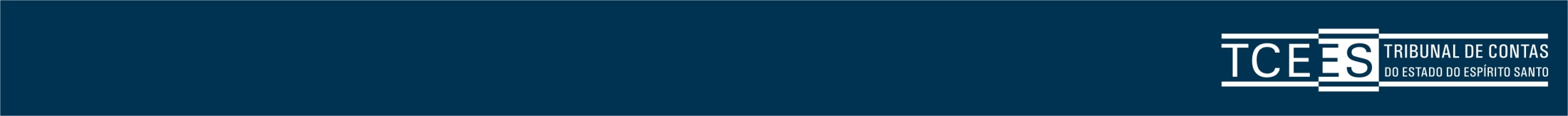 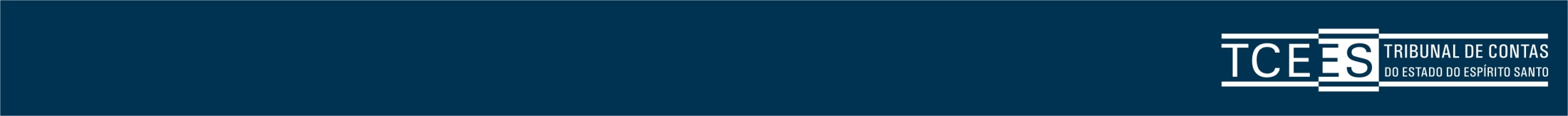 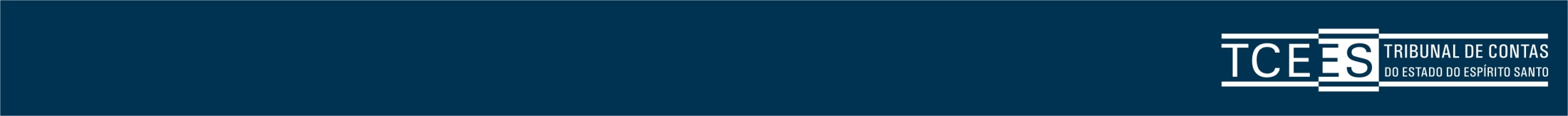 LUGOCH e SILVA (2014), fls. 163, esclarecem que a base de dados cadastral é a principal informação do estudo atuarial, e que essa ação ainda é relegada por muitos entes públicos.
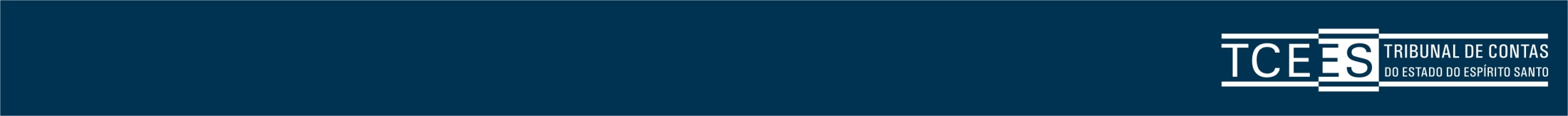 A base de dados cadastrais é a principal informação para o Estudo Atuarial, ela deve conter o máximo de informações possíveis sobre os servidores e seus dependentes, sobre a sua vida funcional e carreira, bem como, outros que permitam entender e acompanhar a necessidade previdenciária de cada servidor.
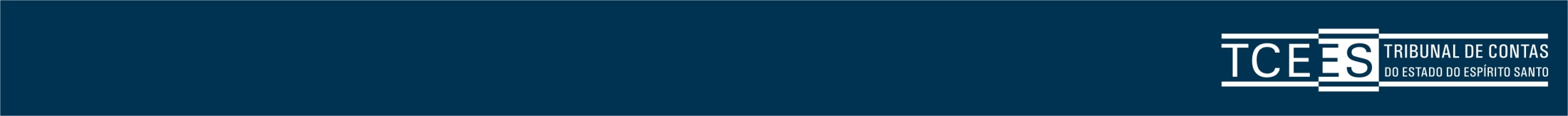 De modo geral conhecer o servidor público e adequar o seu cadastro previdenciário, embora seja fundamental, é uma questão ainda muito relegada pelos Entes Públicos. 
De modo geral, cadastros dinâmicos inter-relacionais e, sistematicamente, alimentados, não se constituem como a regra geral. 
Os entes e as suas áreas de gestão de pessoas se preocupam muito com os controles formais, mas muito pouco com os sistemas de pessoal.
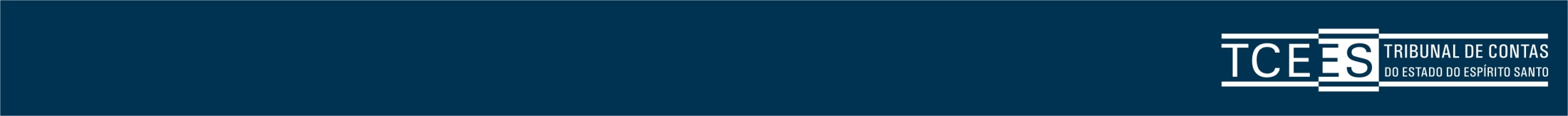 Como exemplo, podemos destacar a quase ausência de dados sobre a vida laboral anterior a entrada no serviço público. Na maioria dos entes, embora a idade média de entrada do servidor no serviço público seja em torno de 37 anos, são poucos os que exigem a documentação comprobatória, previa a posse do servidor, ou quando exigem estes dados não são alimentados nos sistemas. [g.n]
Dutzmann, citado por Graça (2008, fls. 16), esclarece que é requisito essencial para realização de um bom estudo atuarial a qualidade da base de dados:
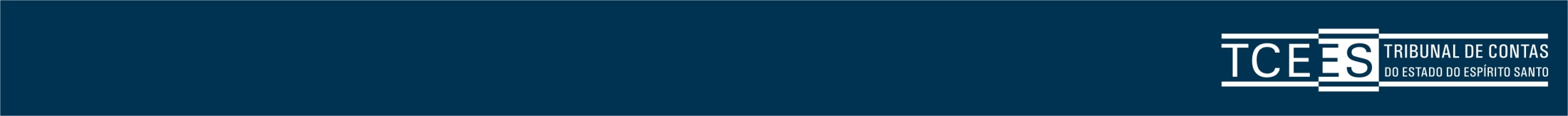 Segundo Duztzmann a realização de um bom cálculo atuarial envolve alguns procedimentos. Em primeiro lugar o levantamento do banco de dados, com informações tais como salário, tempo de RPPS, idade dos segurados e do cônjuge, e idade dos filhos. É preciso analisar a consistência desse banco de dados, o que implica verificar a sua veracidade e a qualidade das informações.
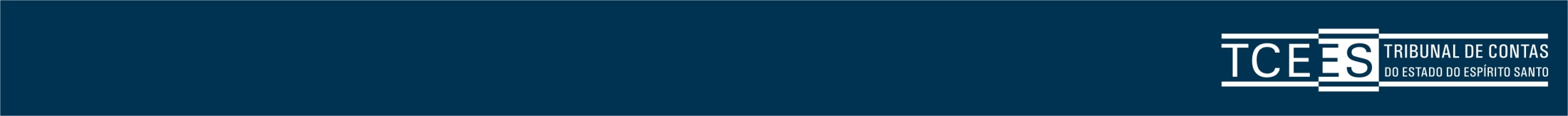 Conforme Duztzmann, apuradas as inconsistências, o banco de dados retorna ao RPPS, que deve resolvê-las. 
Por exemplo, aparece no processo de análise um salário abaixo do mínimo legal. É uma situação que deve ser corrigida.
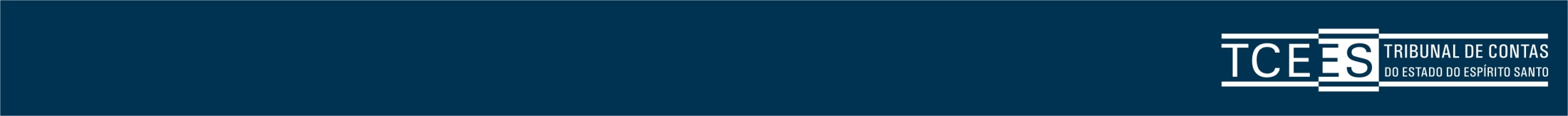 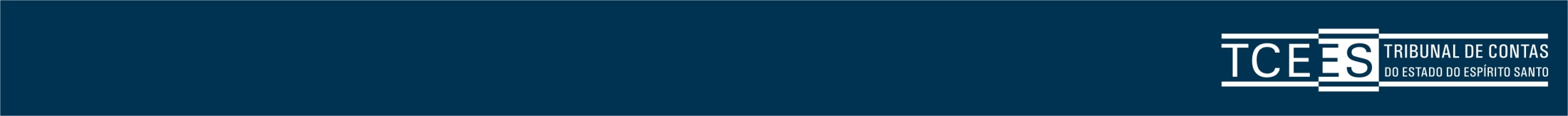 A tábua de mortalidade do IBGE é elaborada levando-se em consideração a população em geral (IBGE, 2010b), com todos os estados e municípios brasileiros, incluídas aí partes da população que não possuem ocupação, sem condições de acesso adequado à saúde ou mesmo saneamento básico em suas moradias.
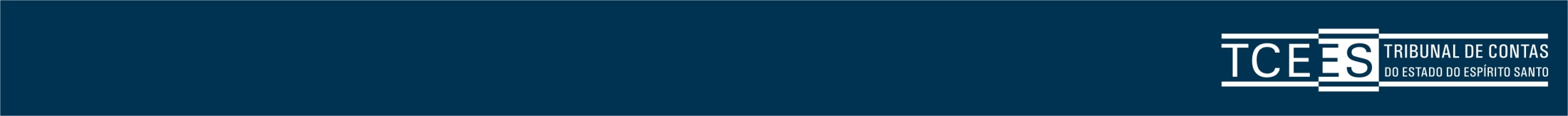 É de se imaginar que as condições de longevidade, específicas a servidores públicos de entes com alguma estrutura social, sejam maiores que a média geral brasileira. 

[...]
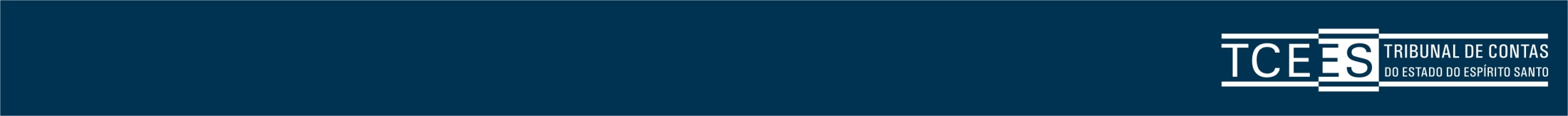 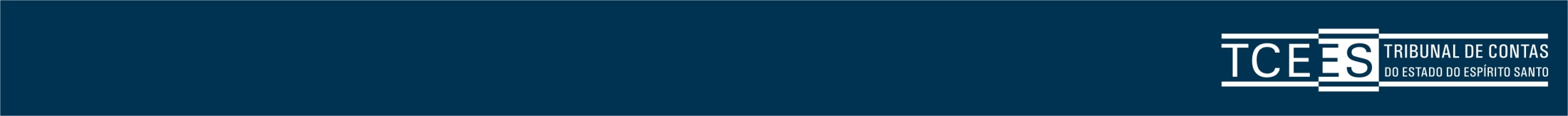 [...]
De acordo com os testes técnicos sobre os cadastros disponibilizados, sugere-se que a tábua de Mortalidade AT-2000, M agravada em um ano é a que melhor pode representar a expectativa de sobrevida dos servidores segurados do RPPS do Rio Grande do Sul. 

(pág. 286) [grifo nosso]
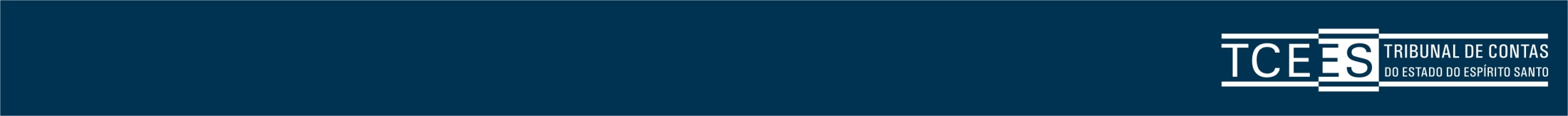 Com intuito de estimar o índice de crescimento real das remunerações dos servidores ativos ao longo do período laboral e, consequentemente, verificar se a utilização do parâmetro mínimo exigido pela legislação é adequada à realidade do RPPS gaúcho, elaborou-se estudo sobre a base cadastral dos servidores do estado do Rio Grande do Sul.
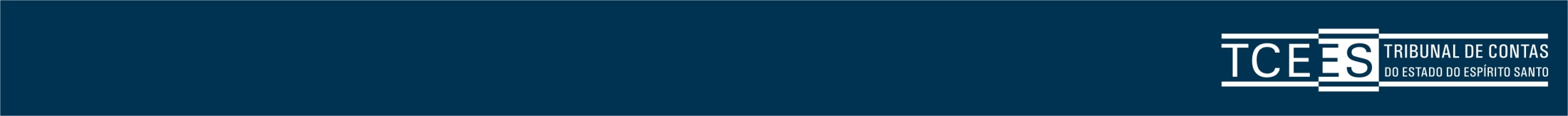 Para se obter o crescimento médio salarial, utilizaram-se as remunerações dos cargos efetivos das categorias acima listadas [quadro geral, técnicos científicos, magistério, policia civil, SUSEPE, demais] em dois momentos: 2002 e 2012. 
Neste lapso temporal de 10 anos, considerou-se que:
os servidores obtiveram 3 triênios; 
a progressão da carreira foi proporcional ao tempo decorrido e ao período total do cargo para fins de aposentação.
[...]
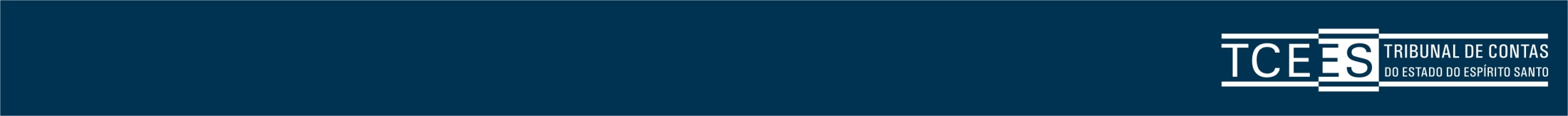 Para obter o crescimento real salarial médio das categorias eleitas, utilizaram-se os índices de crescimento por categoria (demonstrados na Tabela 7), ponderados pelo número de servidores que compõem cada uma delas (expostos na Tabela 6), o que resultou em 4,59% ao ano. 
Ressalta-se que esse índice refere-se ao crescimento real salarial médio dos servidores públicos civis do RPPS do Rio Grande do Sul, e não deve ser aplicado diretamente em outros RPPS.
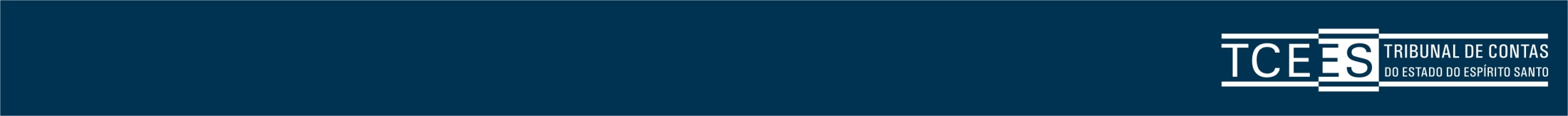 Caldart et al.(2014, p. 292) concluíram que: “como foi demonstrado no decorrer do estudo, a escolha dos parâmetros tábua de mortalidade IBGE-09 e crescimento real salarial de 1% ao ano não reflete a atual realidade enfrentada pelo fundo de previdência do estado do Rio Grande do Sul, entretanto resulta num menor déficit previdenciário para o RPPS gaúcho”. (g.n.)
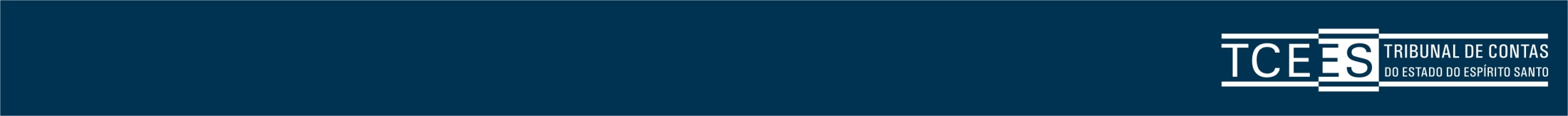 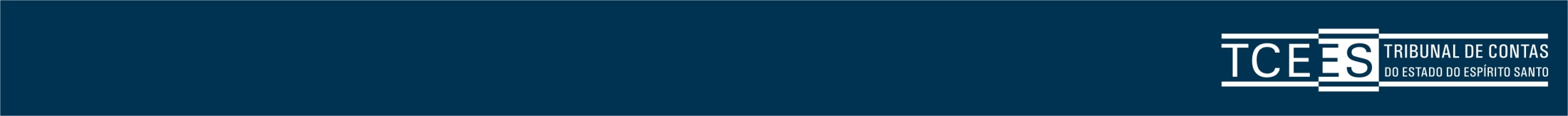 A escolha de premissas e hipóteses atuariais para a modelagem do plano de benefícios a serem utilizadas no cálculo do custo previdenciário, devem ser muito bem fundamentadas, e se apresentarem aderentes à massa de servidores do plano de previdência.
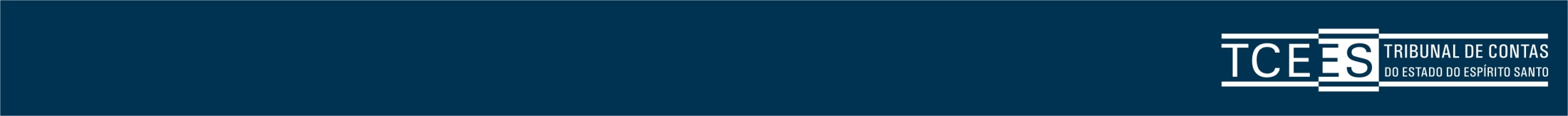 A utilização de dados relativos à realidade dos servidores, do serviço público e da realidade de remuneração do servidor, deve ser a principal condição do plano, de modo que hipóteses padrões ou constituídas por médias e análises externas a massa de participantes, só sejam adotadas em última hipótese.
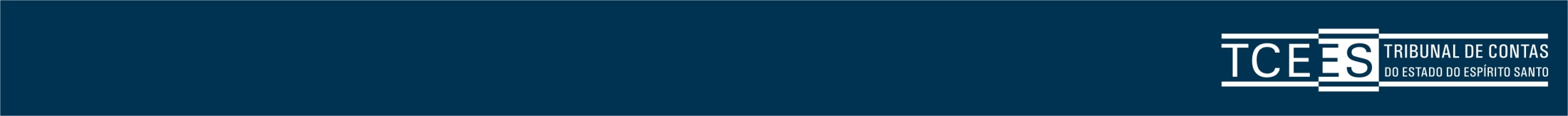 Por trás de cada avaliação atuarial existe um banco de dados sólido. 

A construção da base estatística deve estar alinhada com a metodologia do modelo que o atuário tem a intenção de utilizar.
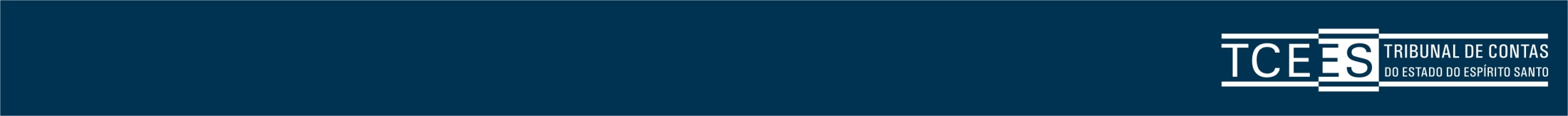 As fontes de informações precisam ser bem conhecidas, de modo a inserir uma visão critica da extensão e qualidade dos dados, e o atuário precisa determinar um processo pelo qual a suficiência e a confiabilidade do banco de dados possam ser verificadas. 

Em alguns casos, quando as informações são incompletas ou contêm um alto grau de incerteza, julgamentos severos por parte do atuário serão necessários.
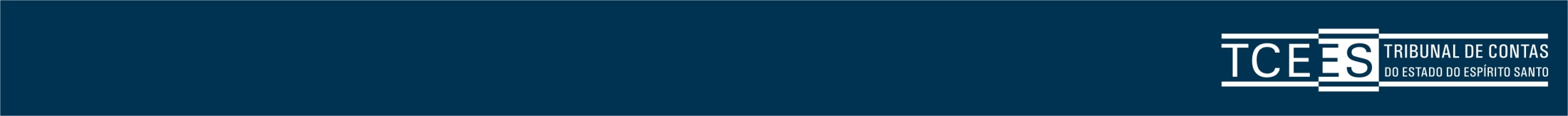 Modelar a futura situação financeira de um plano de previdência social exige uma serie de informações que descrevem modelos variáveis e as regras do plano.
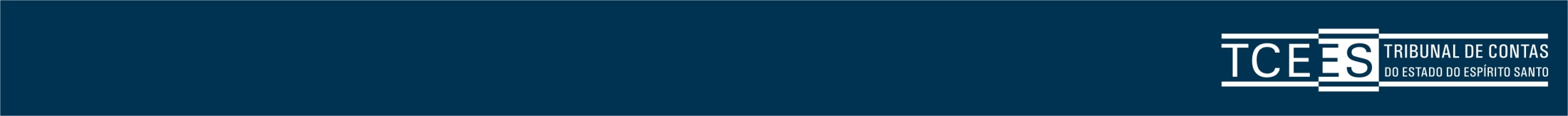 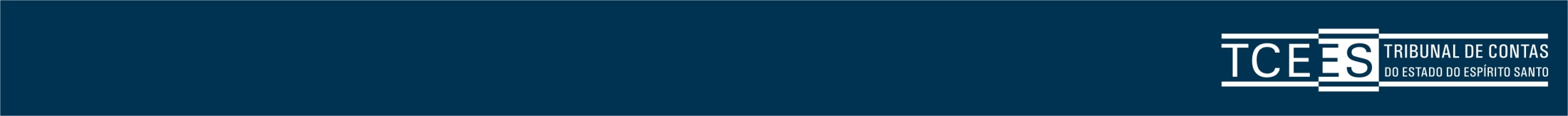 Art. 6º Para as avaliações e reavaliações atuariais deverão ser utilizadas as Tábuas Biométricas Referenciais para projeção dos aspectos biométricos dos segurados e de seus dependentes mais adequadas à respectiva massa, desde que não indiquem obrigações inferiores às alcançadas pelas seguintes tábuas: 
...
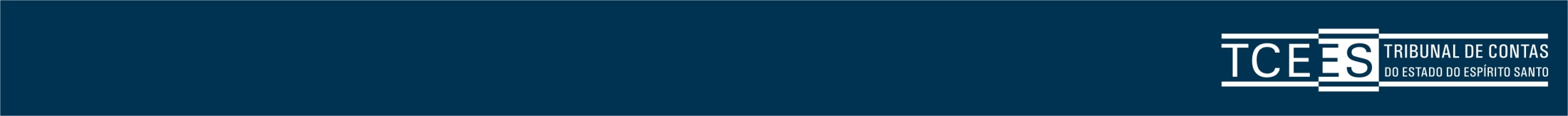 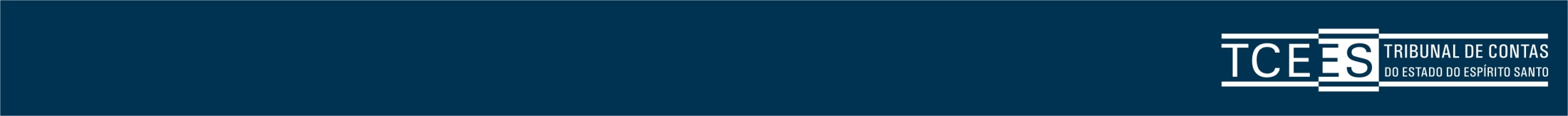 Art. 9º A taxa real de juros utilizada na avaliação atuarial deverá ter como referência a meta estabelecida para as aplicações dos recursos do RPPS na Política de Investimentos do RPPS, limitada ao máximo de 6% (seis por cento) ao ano.
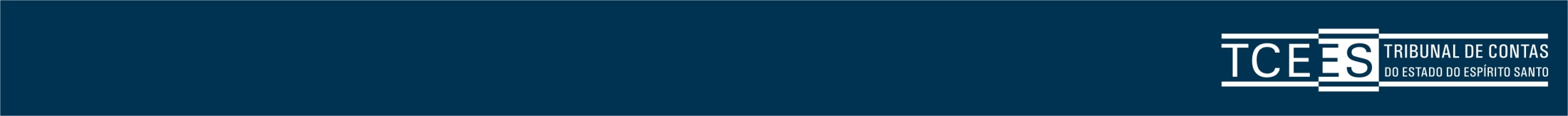 Parágrafo único. É vedada a utilização de eventual perspectiva de ganho real superior ao limite de 6% (seis por cento) ao ano como fundamento para cobertura de déficit atuarial.
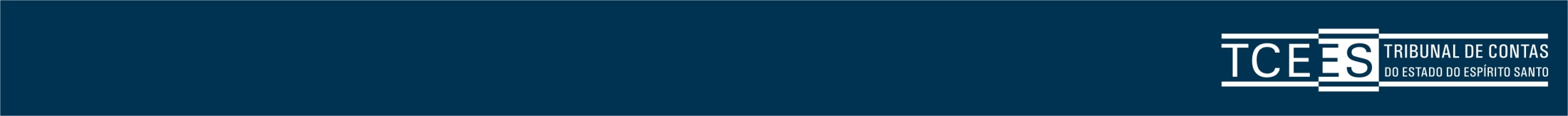 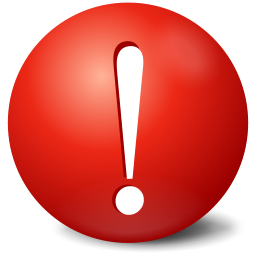 Poderão ser computados, na avaliação atuarial, os valores a receber em virtude da compensação previdenciária pelo RPPS que, na condição de regime instituidor, possua convênio ou acordo de cooperação técnica em vigor para operacionalização da compensação previdenciária com os regimes de origem.
Portaria MPS nº. 403/2008
O cálculo do valor da compensação previdenciária a receber pelo RPPS que tenha formalizado acordo de cooperação técnica ou convênio, deverá estar fundamentado em base cadastral atualizada, completa e consistente, inclusive no que se refere ao tempo de contribuição do segurado para o regime de origem.
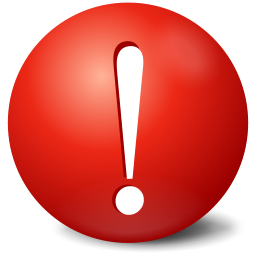 Portaria MPS nº. 403/2008
Não constando da base cadastral os valores das remunerações ou dos salários-de contribuição de cada servidor no período a compensar com o regime previdenciário de origem, o cálculo do valor individual a receber não poderá ser maior que o valor médio per capita do fluxo mensal de compensação dos requerimentos já deferidos, vigentes na data-base da avaliação atuarial.
Portaria MPS nº. 403/2008
Caso a base cadastral esteja incompleta ou inconsistente, inclusive no que se refere ao tempo de contribuição para o regime de origem, o valor da compensação previdenciária a receber poderá ser estimado, ficando sujeito ao limite global de 10% (dez por cento) do Valor Atual dos Benefícios Futuros do plano de benefícios.
Portaria MPS nº. 403/2008
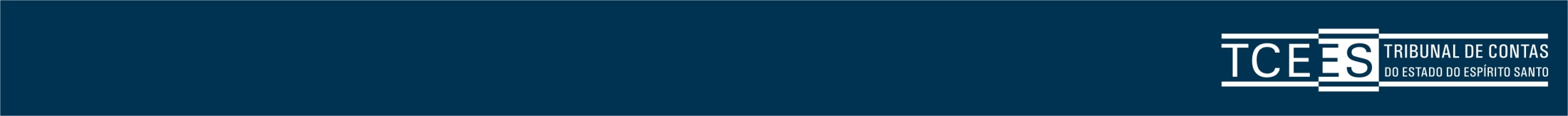 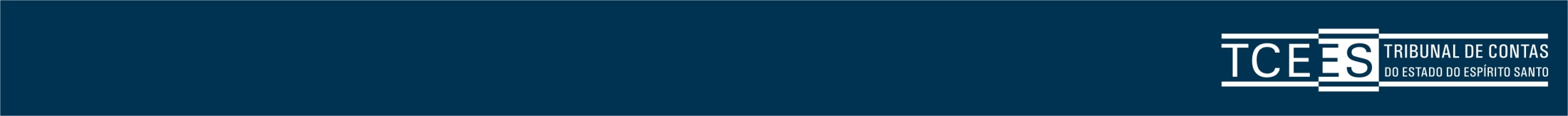 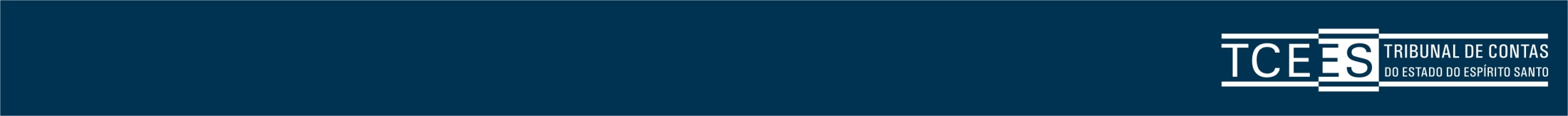 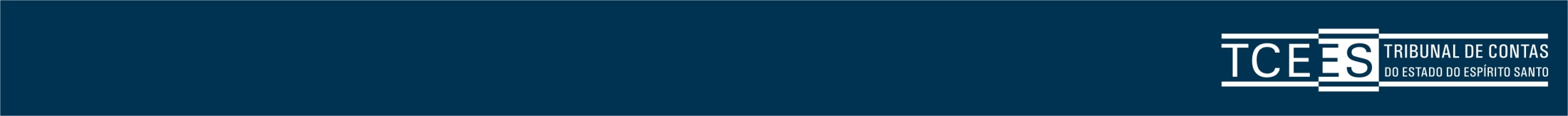 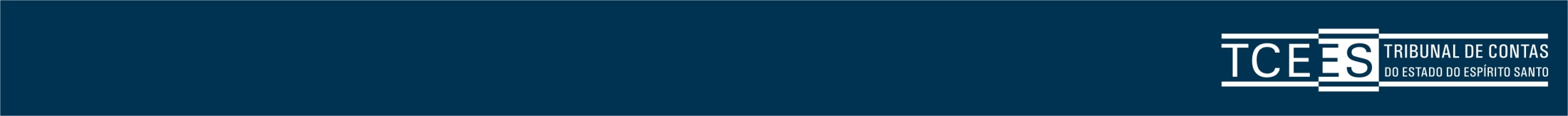 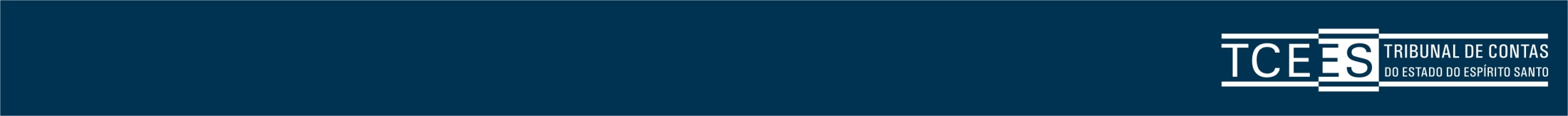 Base Cadastral
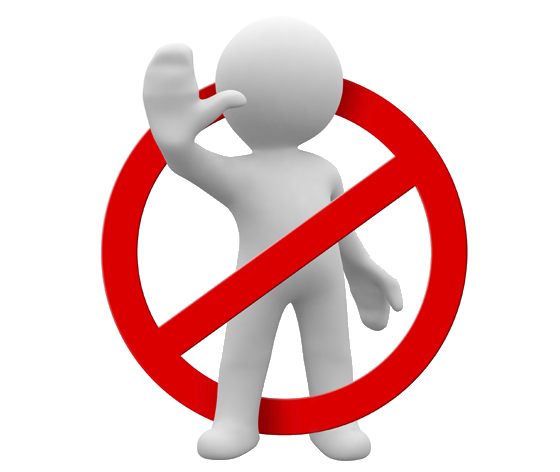 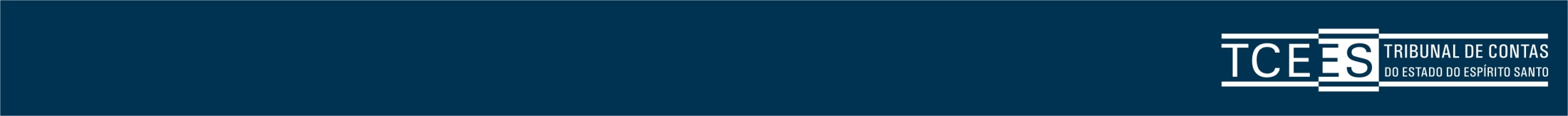 § 1º O passivo atuarial do RPPS é representado pelas reservas matemáticas previdenciárias que correspondem aos compromissos líquidos do plano de benefícios.
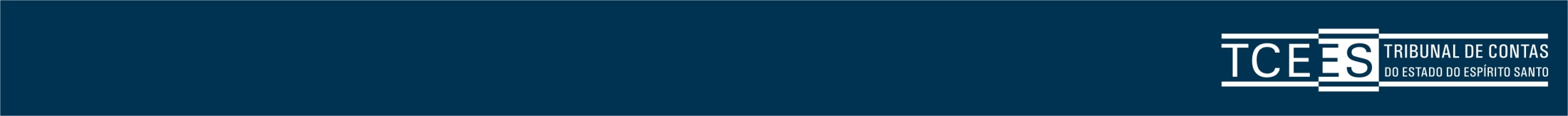 § 3º As reservas matemáticas previdenciárias serão registradas no Passivo Exigível a Longo Prazo, no grupo de contas denominado Provisões Matemáticas Previdenciárias, observado o detalhamento estabelecido no Plano de Contas aplicável aos RPPS.
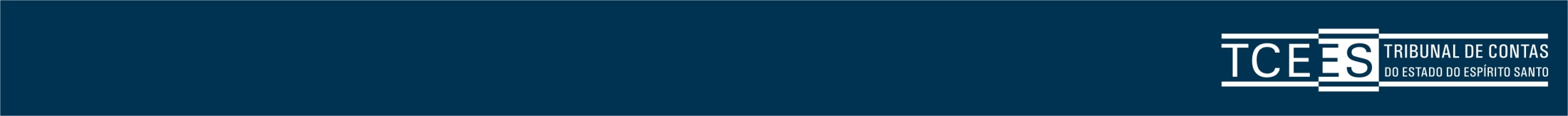 § 4º O resultado atuarial será obtido pela diferença entre o passivo atuarial e o ativo real líquido, sendo este representativo dos recursos já acumulados pelo RPPS.
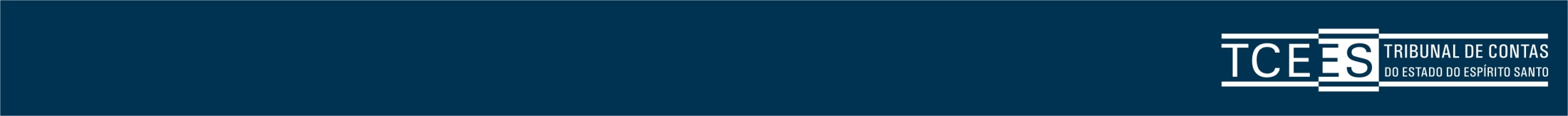 Portaria MPS nº. 403/2008
Portaria MPS nº. 403/2008
Tribunal de Contas do Estado do Espírito Santo
Art. 18. No caso da avaliação indicar déficit atuarial deverá ser apresentado no Parecer Atuarial plano de amortização para o seu equacionamento.
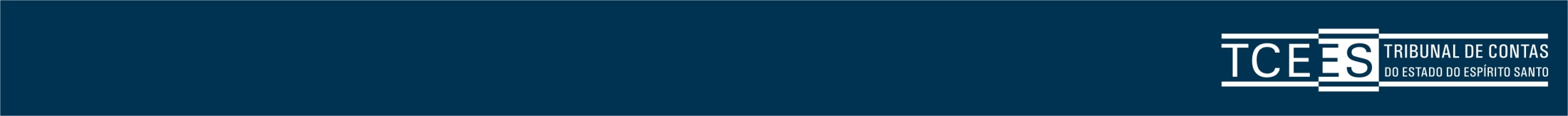 § 1º O plano de amortização deverá estabelecer um prazo máximo de 35 (trinta e cinco) anos para que sejam acumulados os recursos necessários para a cobertura do déficit atuarial.
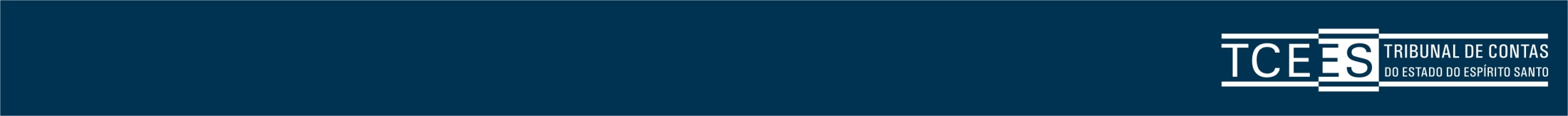 § 2º O plano de amortização poderá ser revisto nas reavaliações atuariais anuais, respeitando sempre o período remanescente para o equacionamento, contado a partir do marco inicial estabelecido pela implementação do plano de amortização inicial.
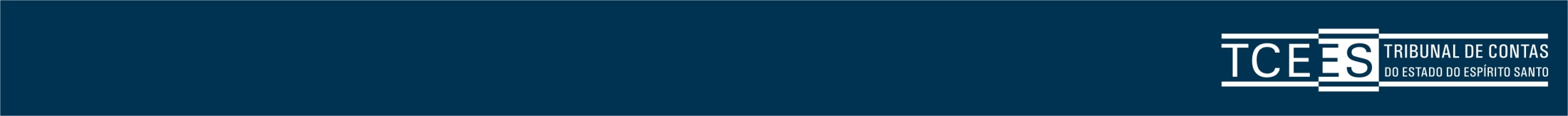 Art. 19. O plano de amortização indicado no Parecer Atuarial somente será considerado implementado a partir do seu estabelecimento em lei do ente federativo.
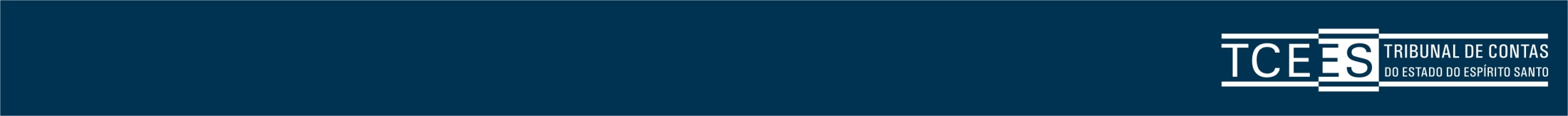 § 1º O plano de amortização poderá consistir no estabelecimento de alíquota de contribuição suplementar ou em aportes periódicos cujos valores sejam preestabelecidos.
Tratamento contábil distinto
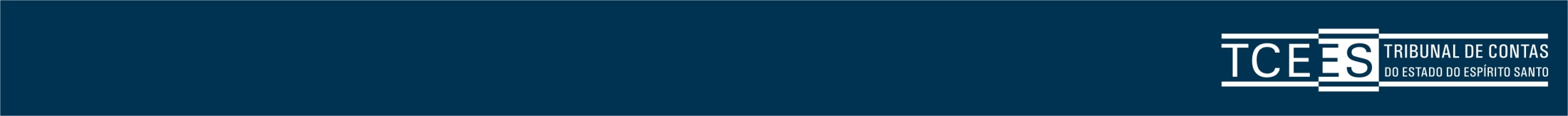 § 2º A definição do plano de amortização deverá ser acompanhada de demonstração da viabilidade orçamentária e financeira para o ente federativo, inclusive dos impactos nos limites de gastos impostos pela Lei Complementar nº 101, de 04 de maio de 2000.
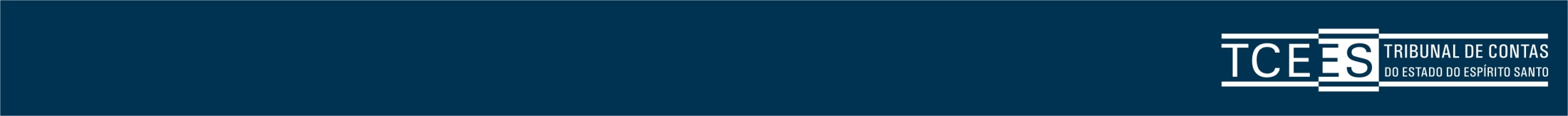 § 3º Poderão ser aportados ao RPPS, mediante lei do ente federativo, bens, direitos e demais ativos de qualquer natureza para constituição dos fundos referidos no art. 249 da Constituição Federal, para o equacionamento do déficit atuarial, desde que garantidas a solvência e a liquidez do plano de benefícios.
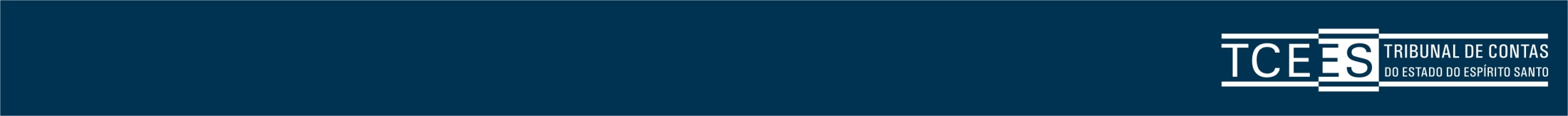 Art. 20. Na hipótese da inviabilidade do plano de amortização previsto nos art. 18 e 19 para o equacionamento do déficit atuarial do RPPS, será admitida a segregação da massa de seus segurados, observados os princípios da eficiência e economicidade na realocação dos recursos financeiros do RPPS e na composição das submassas, e os demais parâmetros estabelecidos nesta Portaria.
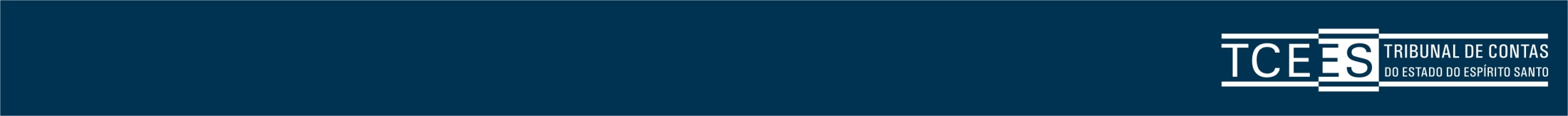 § 1º A segregação da massa existente na data de publicação da lei que a instituir poderá tomar por base a data de ingresso do segurado no ente federativo na condição de servidor titular de cargo efetivo vinculado ao RPPS, a idade do segurado ou a sua condição de servidor em atividade, aposentado ou pensionista, admitindo-se a conjugação desses parâmetros, para fins de alocação dos segurados ao Plano Financeiro e ao Plano Previdenciário
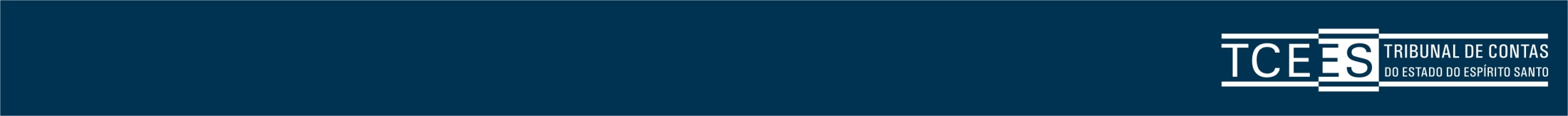 § 2º O Plano Financeiro deve ser constituído por um grupo fechado em extinção sendo vedado o ingresso de novos segurados, os quais serão alocados no Plano Previdenciário
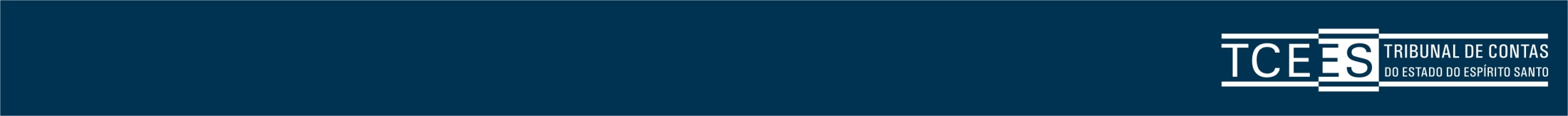 Art. 21. A segregação da massa será considerada implementada a partir do seu estabelecimento em lei do ente federativo, mediante a separação orçamentária, financeira e contábil dos recursos e obrigações correspondentes.
Segregação de  VPA, VPD e obrigações sem a criação de fundos contábeis
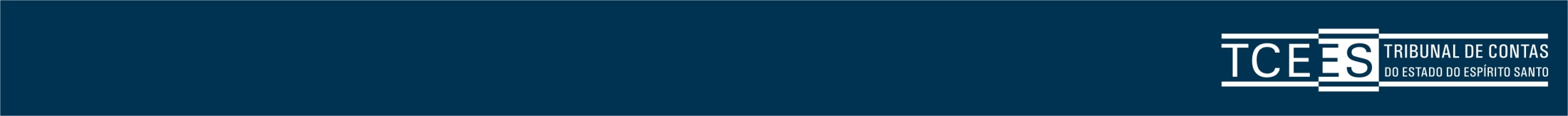 § 2º Uma vez implementada a segregação da massa, fica vedada qualquer espécie de transferência de segurados, recursos ou obrigações entre o Plano Financeiro e o Plano Previdenciário, não se admitindo, também, a previsão da destinação de contribuições de um grupo para o financiamento dos benefícios do outro grupo.
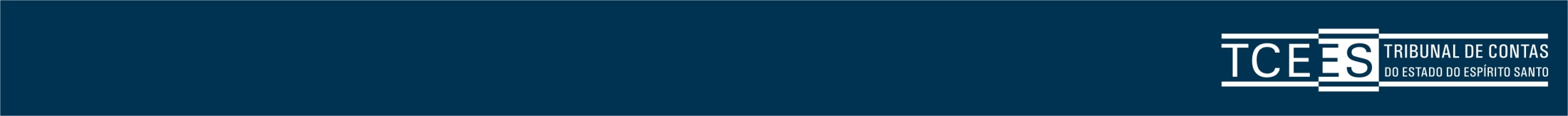 Resolução CFC N.º 1.133/08
3.	As demonstrações contábeis das entidades definidas no campo da Contabilidade Aplicada ao Setor Público são:
(a)	Balanço Patrimonial;
(b)	Balanço Orçamentário;
(c)	Balanço Financeiro;
(d)	Demonstração das Variações Patrimoniais;
(e)	Demonstração dos Fluxos de Caixa;
(g) 	Demonstração das Mutações do Patrimônio Líquido; e
(h) 	Notas Explicativas. (Incluída pela Resolução CFC n.º 1.437/13)
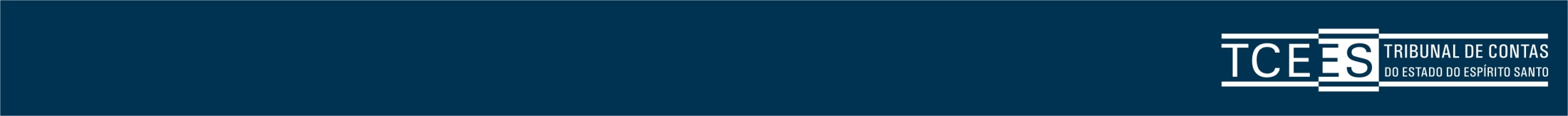 39.	As notas explicativas são parte integrante das demonstrações contábeis.
 
40.	As informações contidas nas notas explicativas devem ser relevantes, complementares ou suplementares àquelas não suficientemente evidenciadas ou não constantes nas demonstrações contábeis.
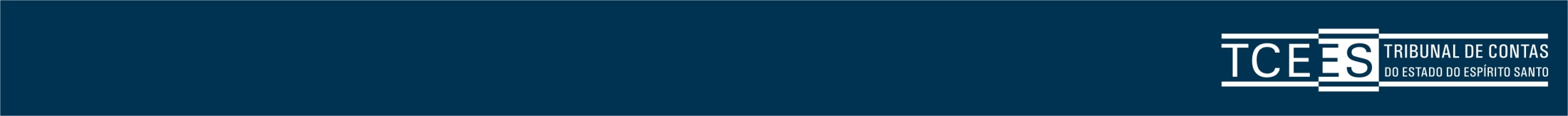 41.	As notas explicativas incluem os critérios utilizados na elaboração das demonstrações contábeis, as informações de naturezas patrimonial, orçamentária, econômica, financeira, legal, física, social e de desempenho e outros eventos não suficientemente evidenciados ou não constantes nas referidas demonstrações. [g.n.]
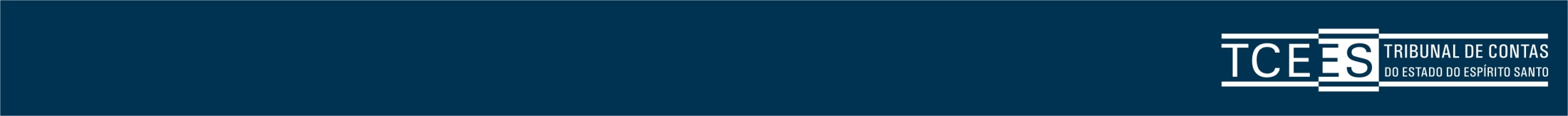 Parecer atuarial, resultado atuarial, atuário responsável e registro, premissas, data base, data do cálculo, qualidade da base de dados, periodicidade dos recadastramentos, alterações legislativas relevantes, alterações nos valores em relação ao exercício anterior superiores a 30%, etc.
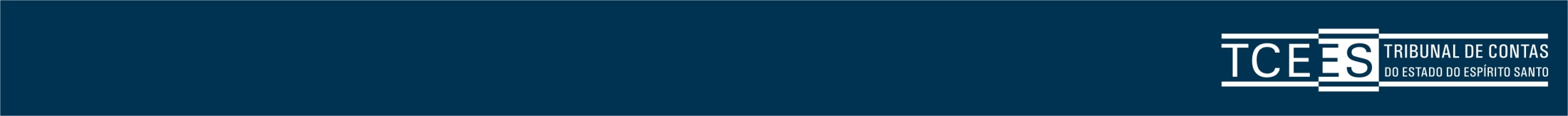 Lei Federal n°. 9.717/98

VI - pleno acesso dos segurados às informações relativas à gestão do regime e participação de representantes dos servidores públicos e dos militares, ativos e inativos, nos colegiados e instâncias de decisão em que os seus interesses sejam objeto de discussão e deliberação; [g.n.]
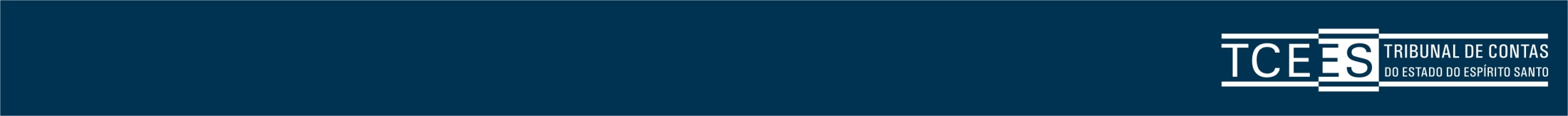 LUGOCH, Débora. SILVA, Edevaldo Fernandes da. Melhores práticas de gestão e governança nos regimes próprios de previdência social – estudo de caso: aderência e adequação das hipóteses e premissas atuariais do RPPS do Distrito Federal. Regimes Próprios Aspectos Relevantes: Volume 8, ano 2014.
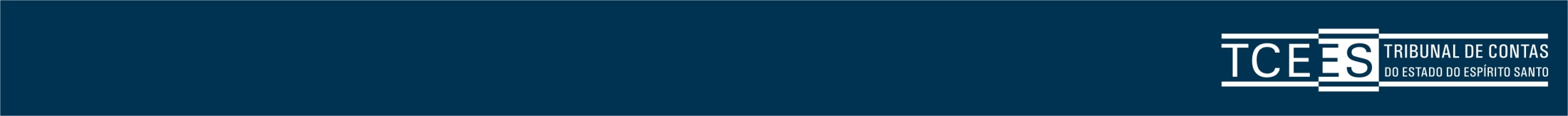 NOGUEIRA, Narlon Gutierre. O equilíbrio financeiro e atuarial dos RPPS: de princípio constitucional a política pública de estado. Brasília: MPS, 2012. 336 pág.

Plamondon, Pierre (et all). Prática Atuarial na Previdência Social. Brasília, MPS/SPPS, 2011. 574p. Coleção Previdência Social, Volume 33.
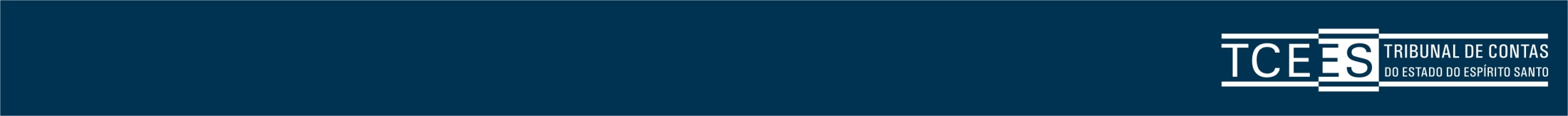 Simone Reinholz Velten
         (27) 3334-7667 


simone.velten@tce.es.gov.br
simone_velten@hotmail.com
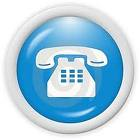 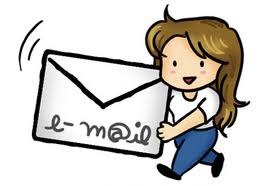 Tribunal de Contas do Estado do Espírito Santo